Межгосударственный статистический комитет
Содружества Независимых Государств
 (Статкомитет СНГ)
Изучение миграции при переписях населения раунда 2010 года в государствах-участниках СНГ: анализ результатов 
И.А.Збарская
Начальник Управления социально-демографической статистики 
Статкомитета СНГ


Семинар по переписи населения и жилого фонда
Женева, 22 сентября 2014 г.
Переписи населения в странах СНГ
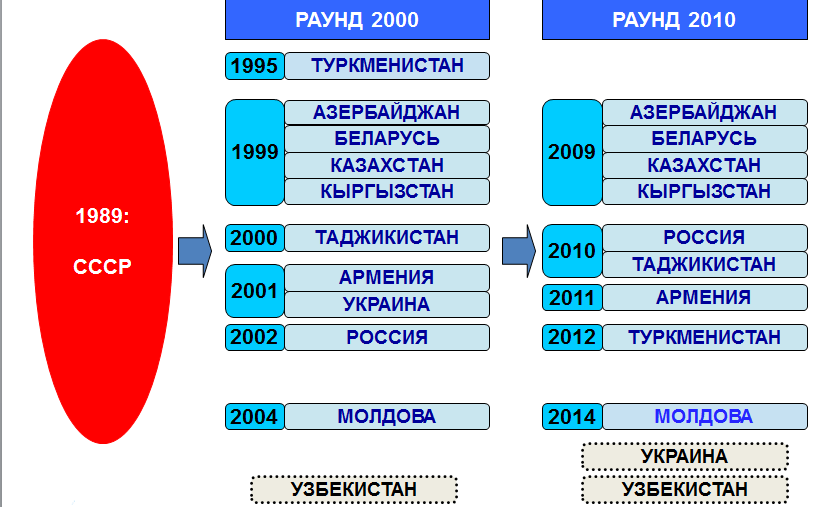 2
Переписи населения раунда 2010 в странах СНГ
Численность населения стран СНГ по переписям населения
(млн. человек)
Россия
Кыргызстан
Год проведения переписи
3
Основные положения переписей населения
Переписи населения проведены в соответствии с законами о переписи населения или соответствующими нормами закона о статистике.
Переписи населения проведены традиционным методом опроса населения интервьюерами, выборочный метод не использовался.
Программы переписей населения включали все основные вопросы в соответствии с международными рекомендациями. 
Все страны учитывали постоянного населения, применялся единый временной критерий отнесения к постоянному населению – проживание в течение 12 месяцев (год) и более. Кроме того, Армения, Кыргызстан и Таджикистан получили так же численность наличного населения.


Армения - 47,1              Кыргызстан - 255,1               Таджикистан - 465,2 
                       4,9%                                     4,8%                                        6,1%
Разница между численностью наличного и постоянного населения (тыс.человек)
4
Тема миграции в переписи населения (1)
Все страны включили вопросы: 







	
              Расширенный вариант                                Сокращенный вариант
	(год и месяц прибытия)                                  (за год до переписи)
                Армения			          Азербайджан
	  Беларусь			          Россия
	  Казахстан			          Таджикистан
	  Кыргызстан
	  Молдова
	  Туркменистан
Страна гражданства
Место рождения
Предыдущее место постоянного жительства и 
дата прибытия в текущее место жительства
5
Тема миграции в переписи населения (2)
6
Тема миграции в переписи населения (3)
Казахстан

  

переехало на постоянное место			не имели гражданства
жительства за 10 лет 				Республики Казахстан
650,7 тыс.чел., 4,1%				101,6 тыс.чел., 0,63%
7
Тема миграции в переписи населения (4)
Временное проживание и временное отсутствие
Россия (октябрь 2010 г.)
Временно находящиеся граждане Таджикистана - 36,1 тыс.человек, в том числе  30,8 тыс.чел. с целью работы. 
87,1 тыс.граждан Таджикистана являются постоянными жителями России. 
200 тыс.человек  определили свою национальную принадлежность как «таджики»
Таджикистан 
(сентябрь 2010 г.)
Временно отсутствующие (до года) на момент переписи  - 417,1 тыс.чел.
По данным административного учета примерно 90% выезжают в РФ.  В момент переписи в РФ могло находится 360-380 тыс.граждан Таджикистана
8
Выводы и предложения
Раунд 2020 года:
Сближение сроков проведения переписей населения, первую очередь, в рамках Единого экономического пространства Беларусь, Казахстан и Россия, на которое приходится 60% общей численности населения и примерно 75% всех мигрантов стран СНГ. 
Гармонизация основных вопросов программы переписи. Использовании единых определений «мигрант»  и «трудящийся мигрант».
Согласование перечня показателей для межгосударственного обмена информацией. Статкомитет СНГ предлагает следующие таблицы для изучения миграции:
Население, учтенное при переписи населения раунда 2020 года
Распределение населения по гражданству
Продолжительность проживания населения в месте постоянного жительства
Мигранты по продолжительности проживания в месте постоянного жительства
и предыдущему месту жительства 
Распределение международных мигрантов по уровню образования
Мигранты, временно находившиеся на территории страны с целью работы, по стране постоянного проживания и возрастным группам
9
Благодарю за внимание!
10